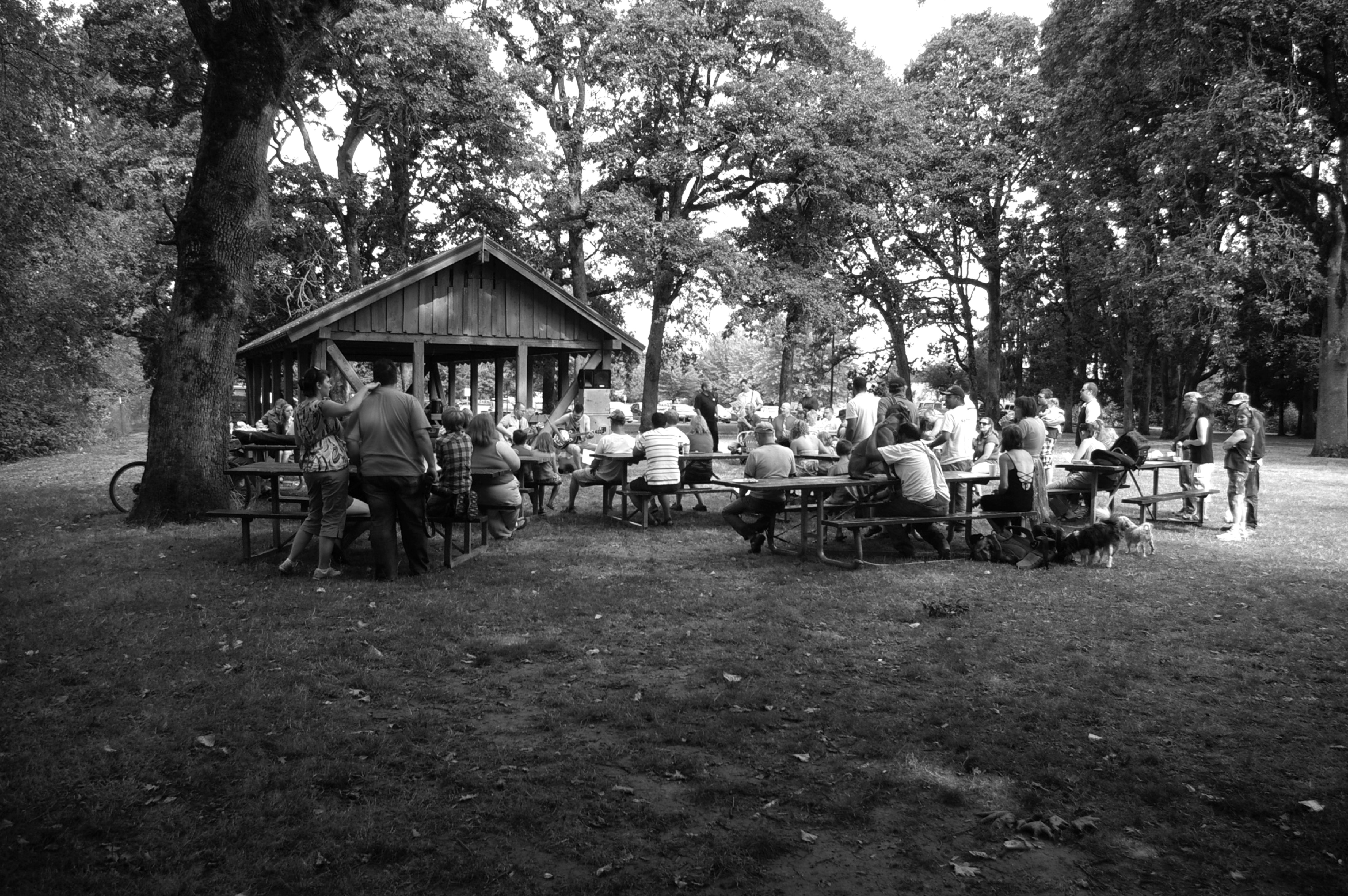 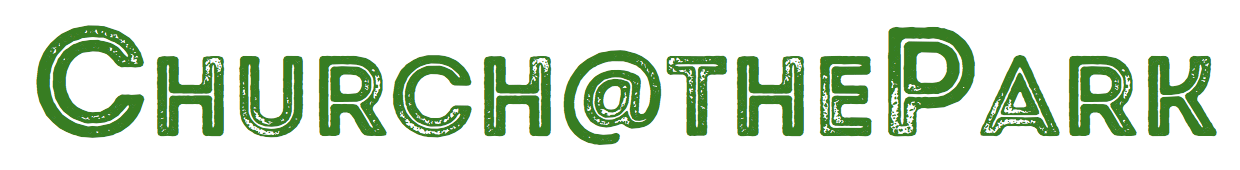 Luke 14
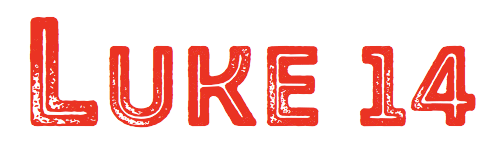 12 Then Jesus said to his host, ‘When you give a luncheon or dinner, do not invite your friends, your brothers or sisters, your relatives, or your rich neighbors; if you do, they may invite you back and so you will be repaid.  13 But when you give a banquet, invite the poor, the crippled, the lame, the blind, 14 and you will be blessed.  Although they cannot repay you, you will be repaid at the resurrection of the righteous.’
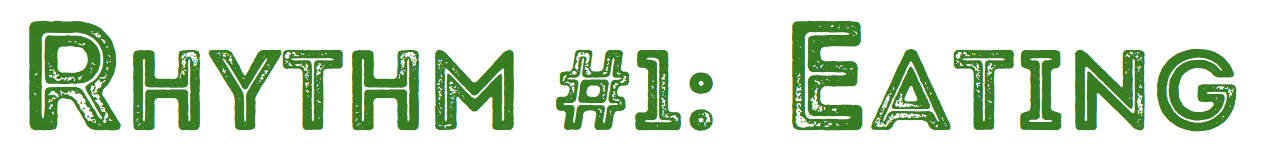 To RESTORE DIGNITY and relieve hunger through   SHARED MEALS





Leviticus 23
Matthew 6:11; 26:17-30 
Acts 2:46-47
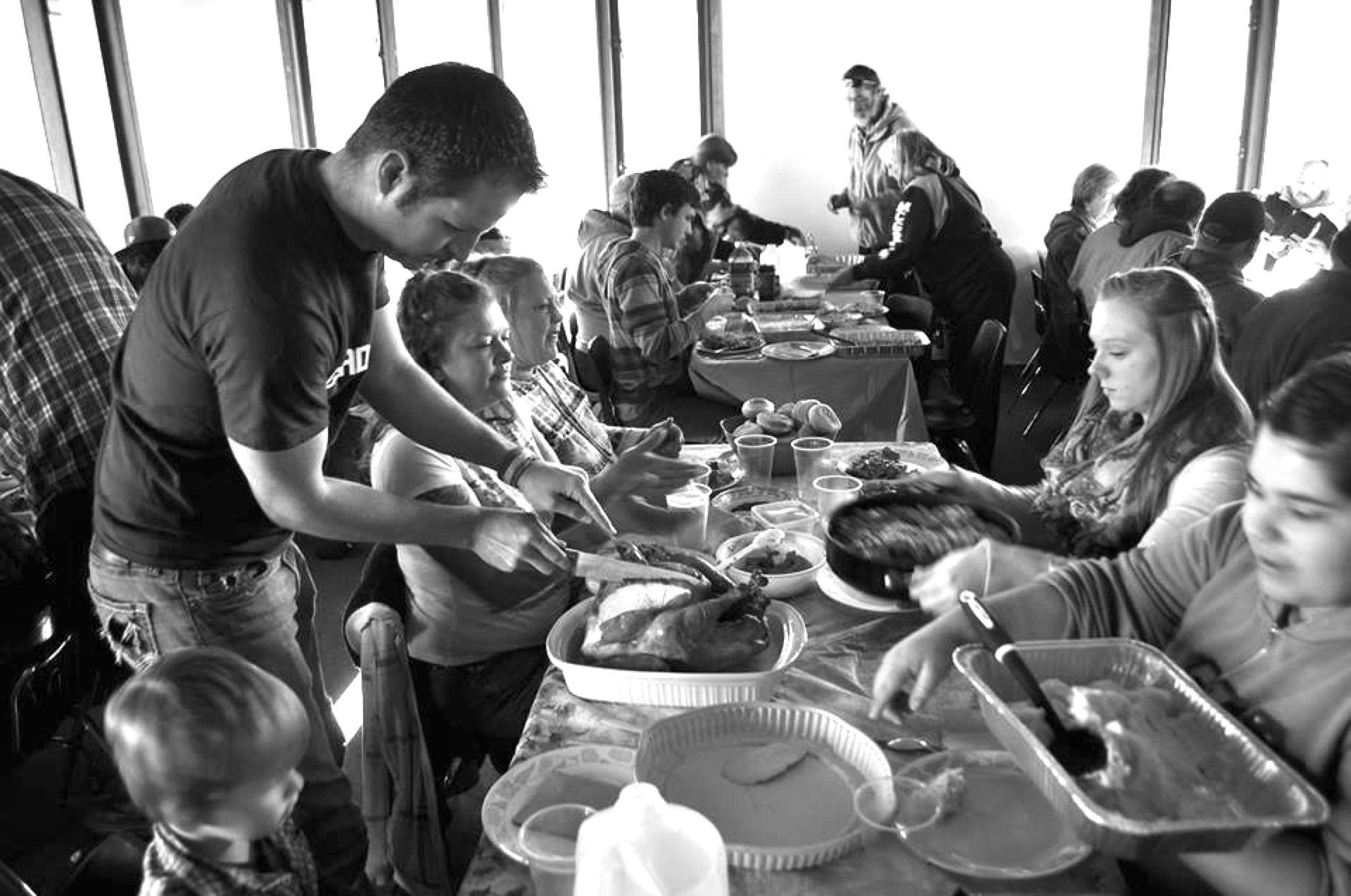 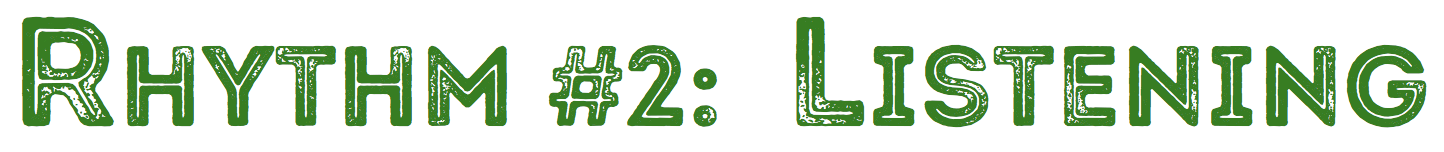 To intentionally LISTEN to the stories of those who are experiencing homelessness, looking for opportunities to affirm strengths and discover motivations



Mark 1:35-37
John 16:7-15
Hebrews 1:1-3
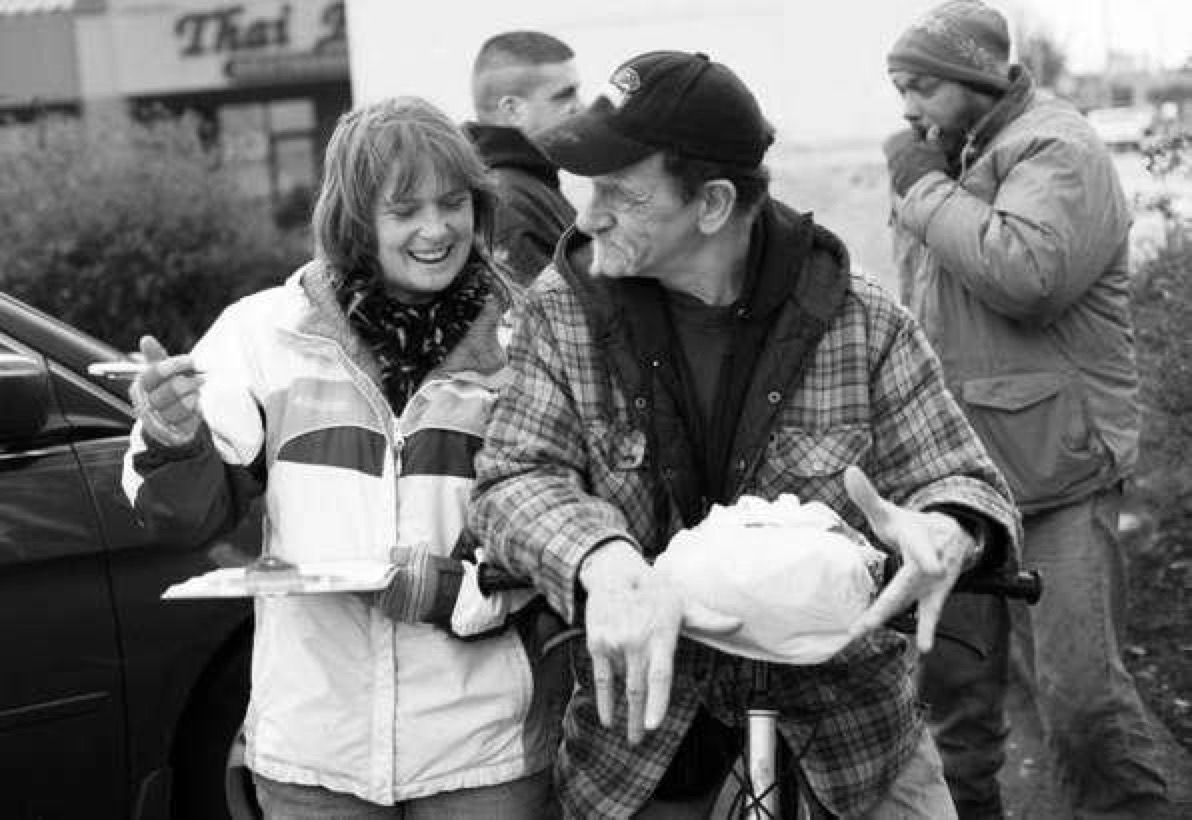 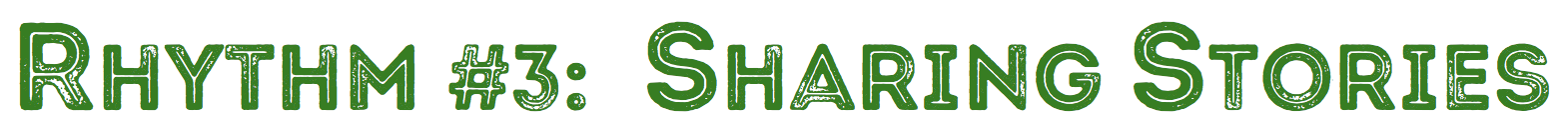 To SHARE with others so they may IDENTIFY with our story – giving them the ability to feel safe and able to trust in relationship




Genesis 1:1-2; 
John 1:1; Psalm 1
2 Timothy 3:16-17
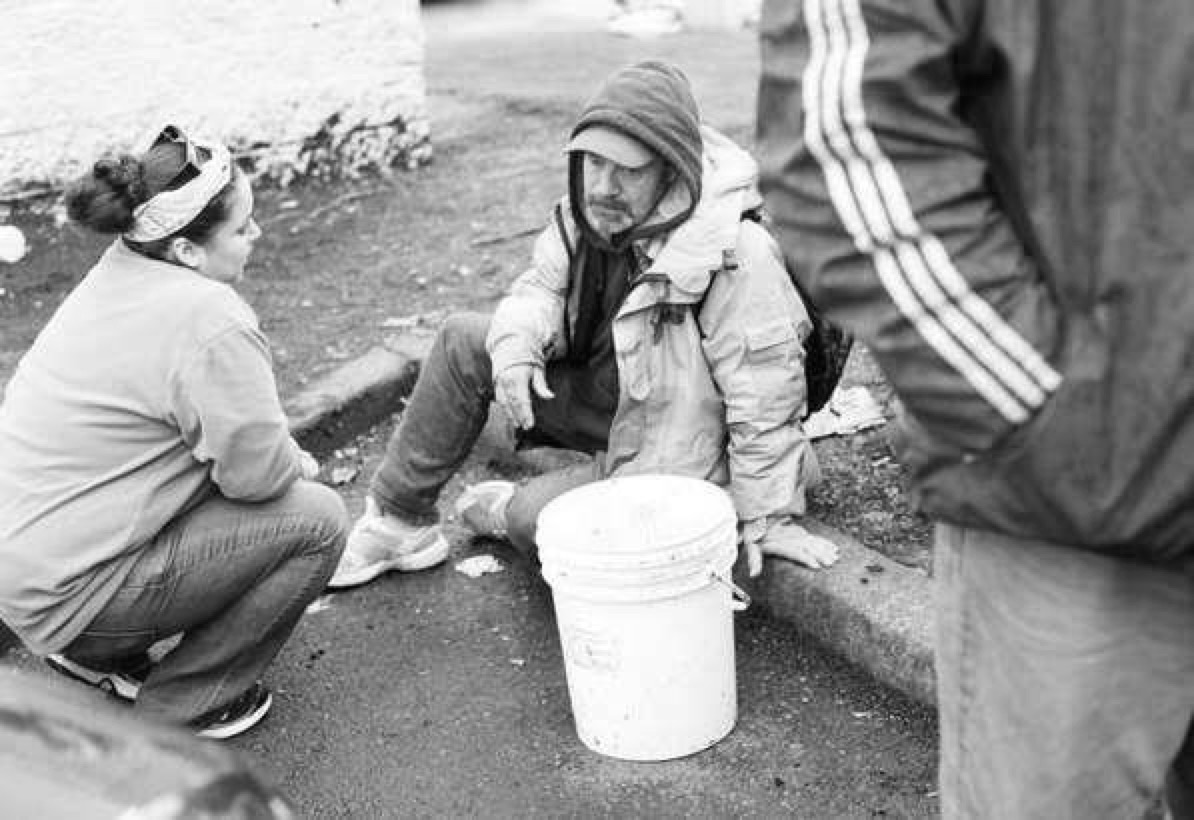 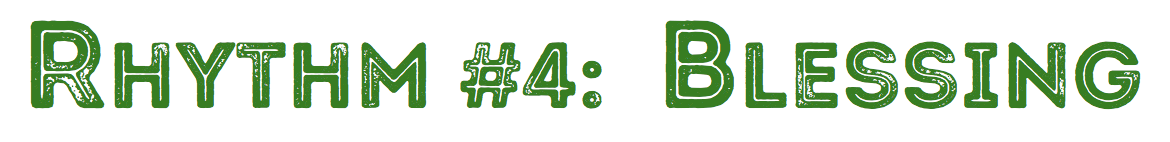 To INVITE all who join us to SERVANTHOOD and leadership



Genesis 12:1-3; 
Ephesians 1:22-23; 
    2:8-10
1 Peter 2:12
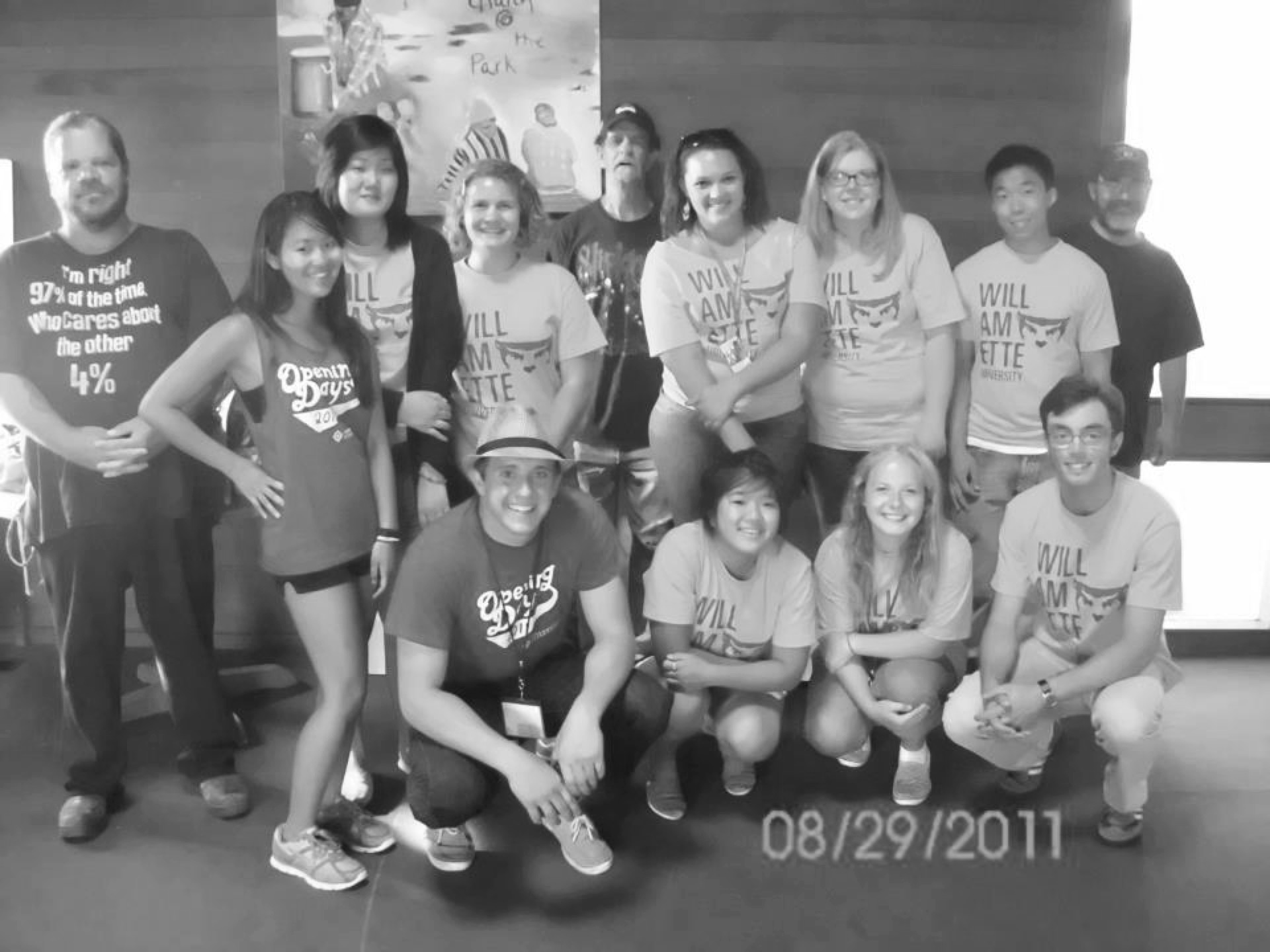 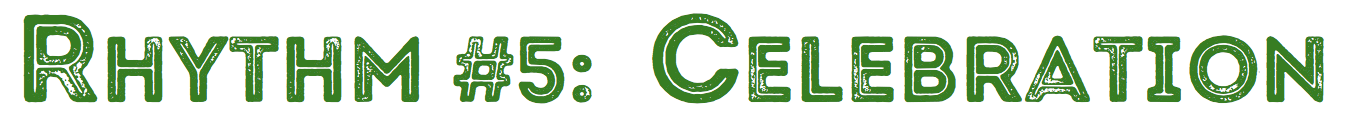 To meet critical needs of shelter and clothing through RELATIONAL PARTNERSHIPS




John 2
Hebrews 10:24-25 
Leviticus 23
Acts 2:42-47
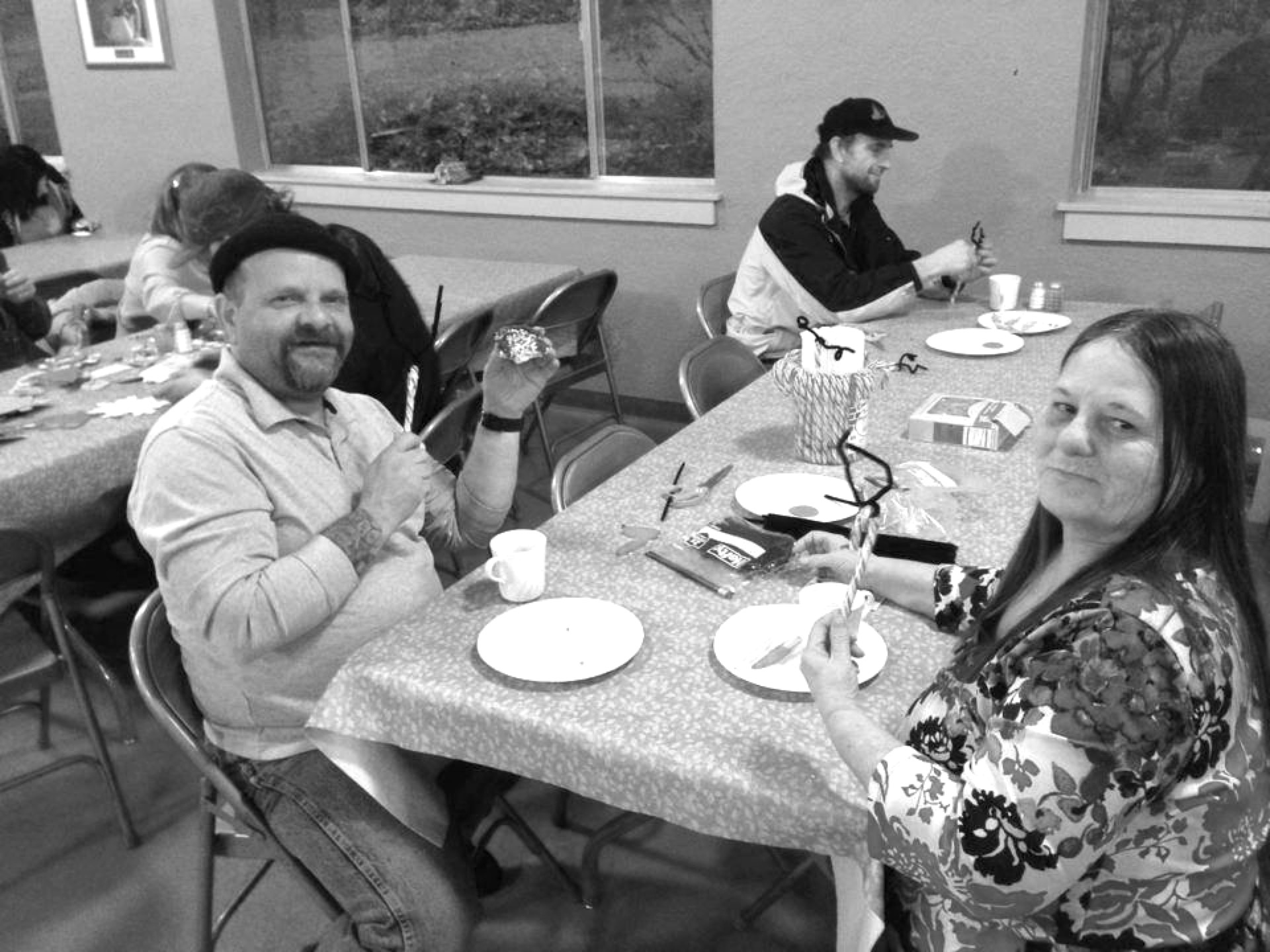 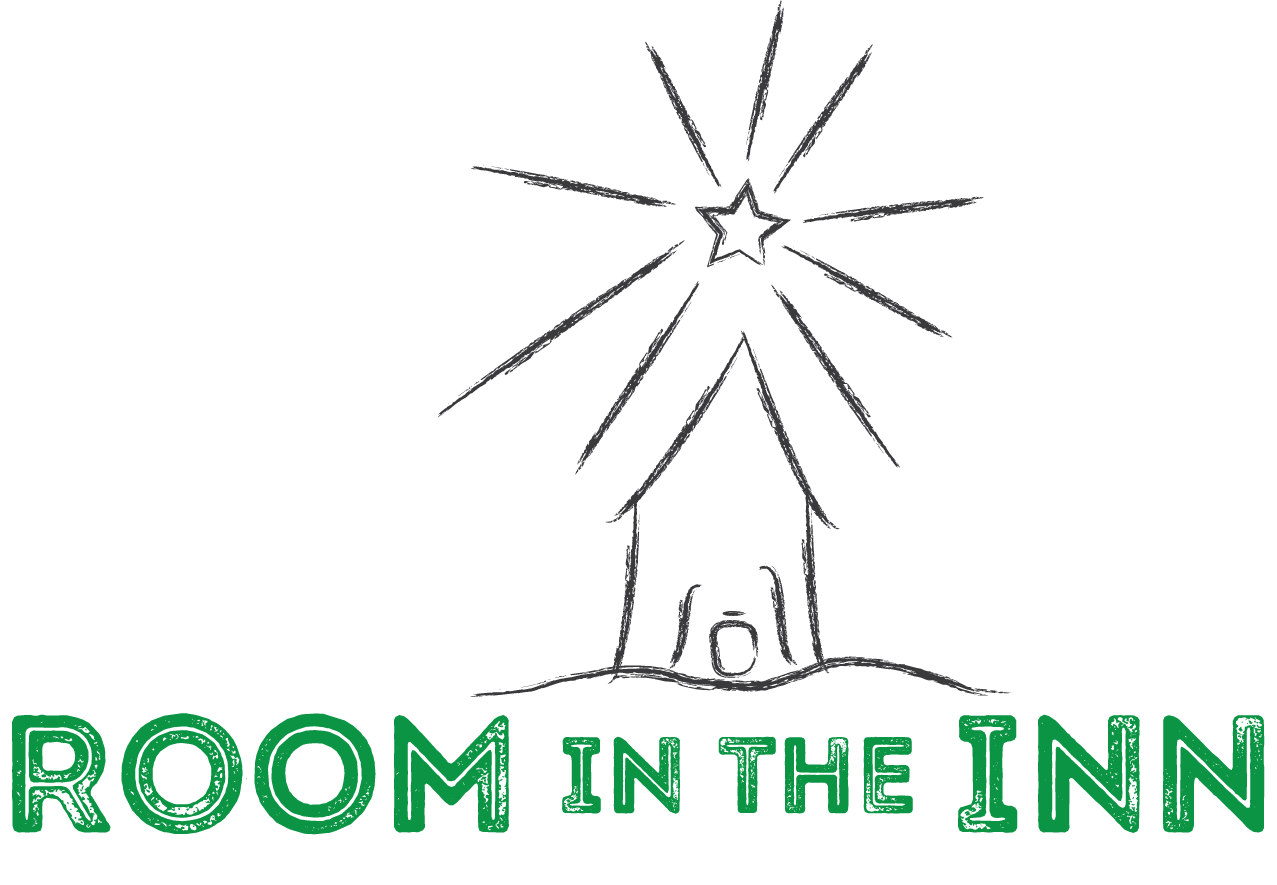 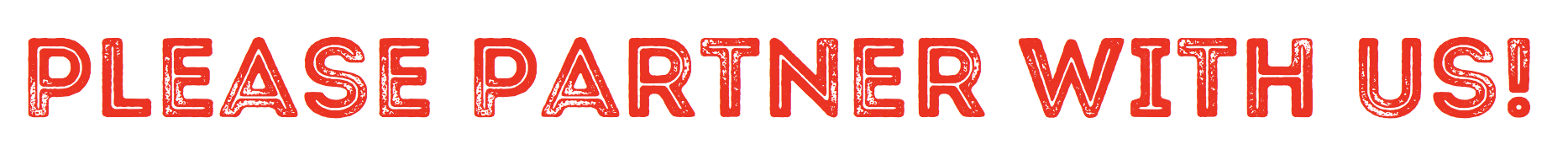 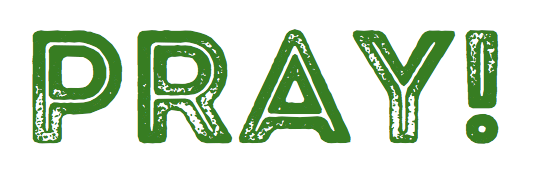 Blessings of overwhelming peace & hope for each guest
 For each volunteer –  may we be people that share the love & peace of Christ
 Good health & safety throughout the event
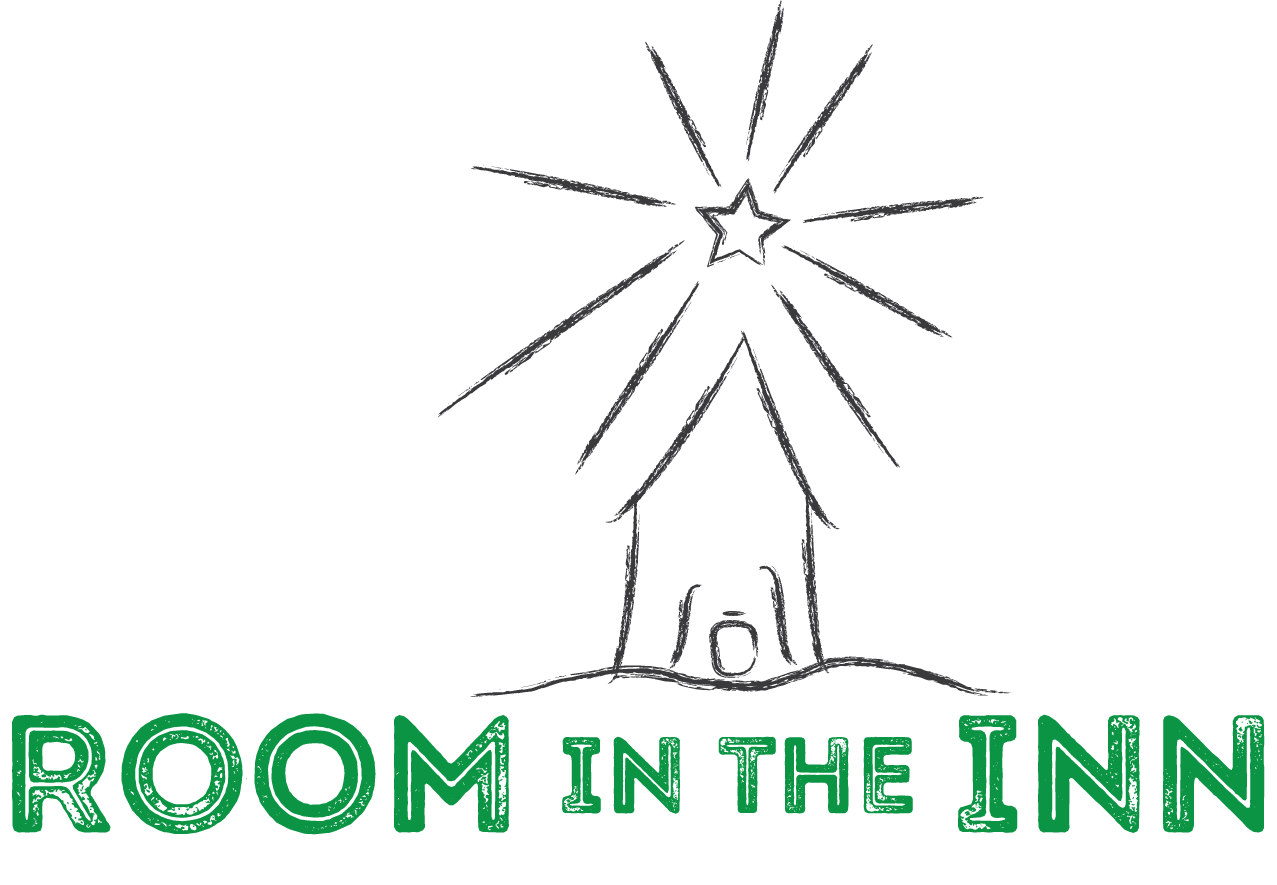 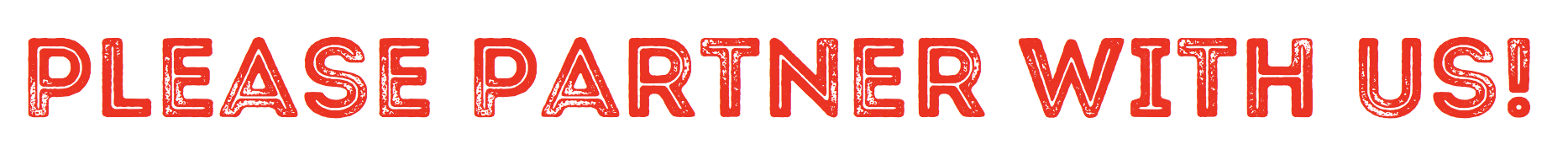 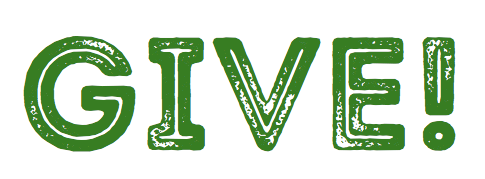 150 people @ $50 per person
Checks payable to Church@thePark, MEMO: “Room in the Inn”
Cash & credit card donations can be accepted today

Welcome Bags (practical gifts, 150 needed) 
See Gabi for instructions today!
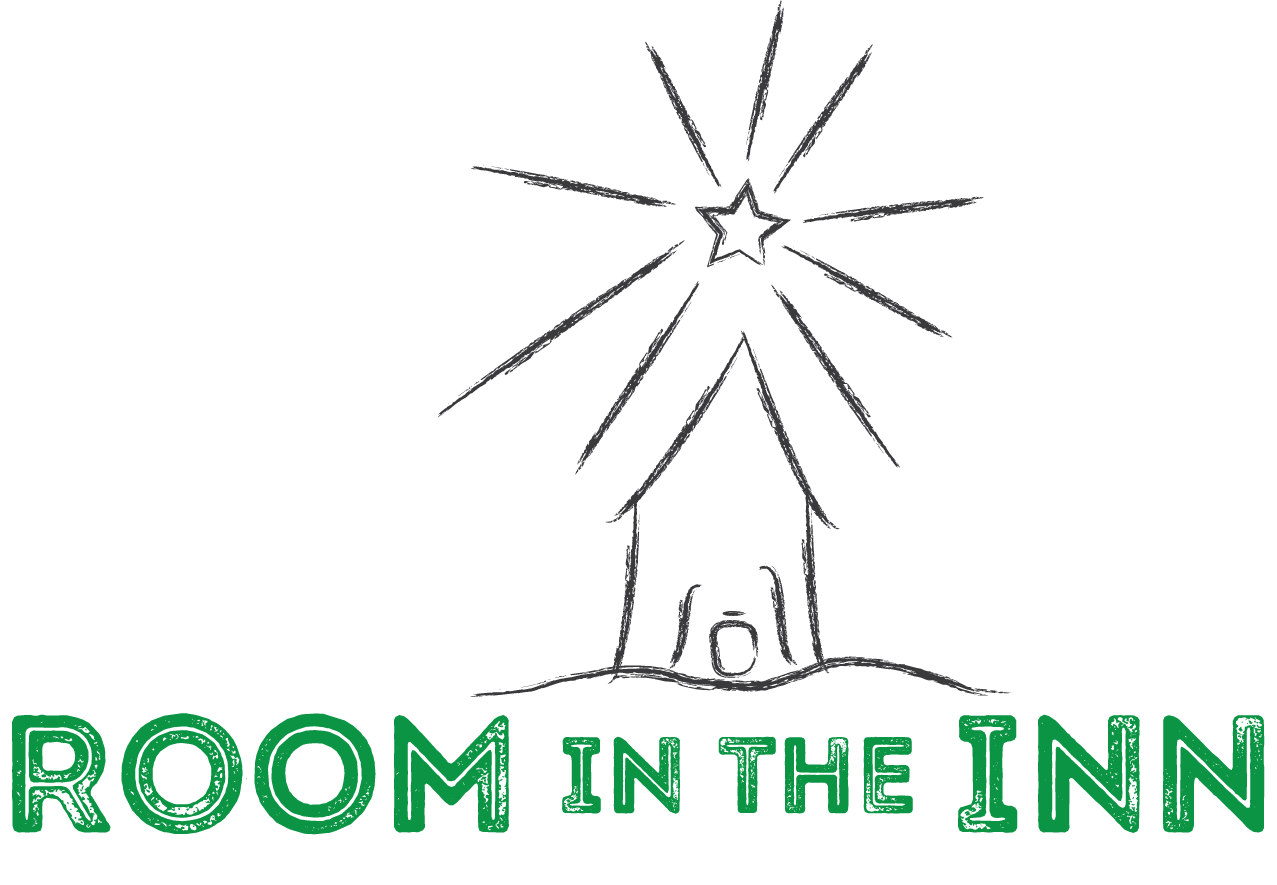 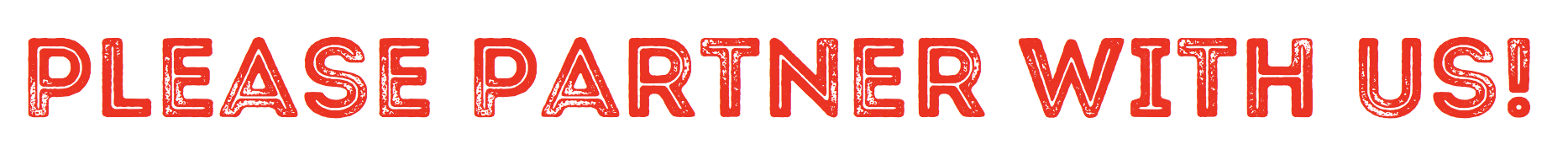 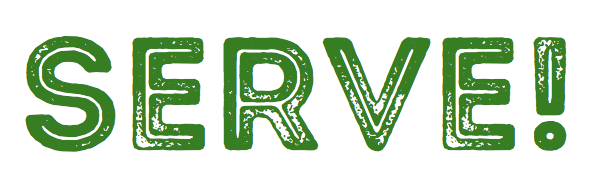 Serve & share one of the 4 family-style meals
Kitchen & Dining Hall cleanup
Setup & cleanup of the Camp 
Participate in or plan a relationship-building activity
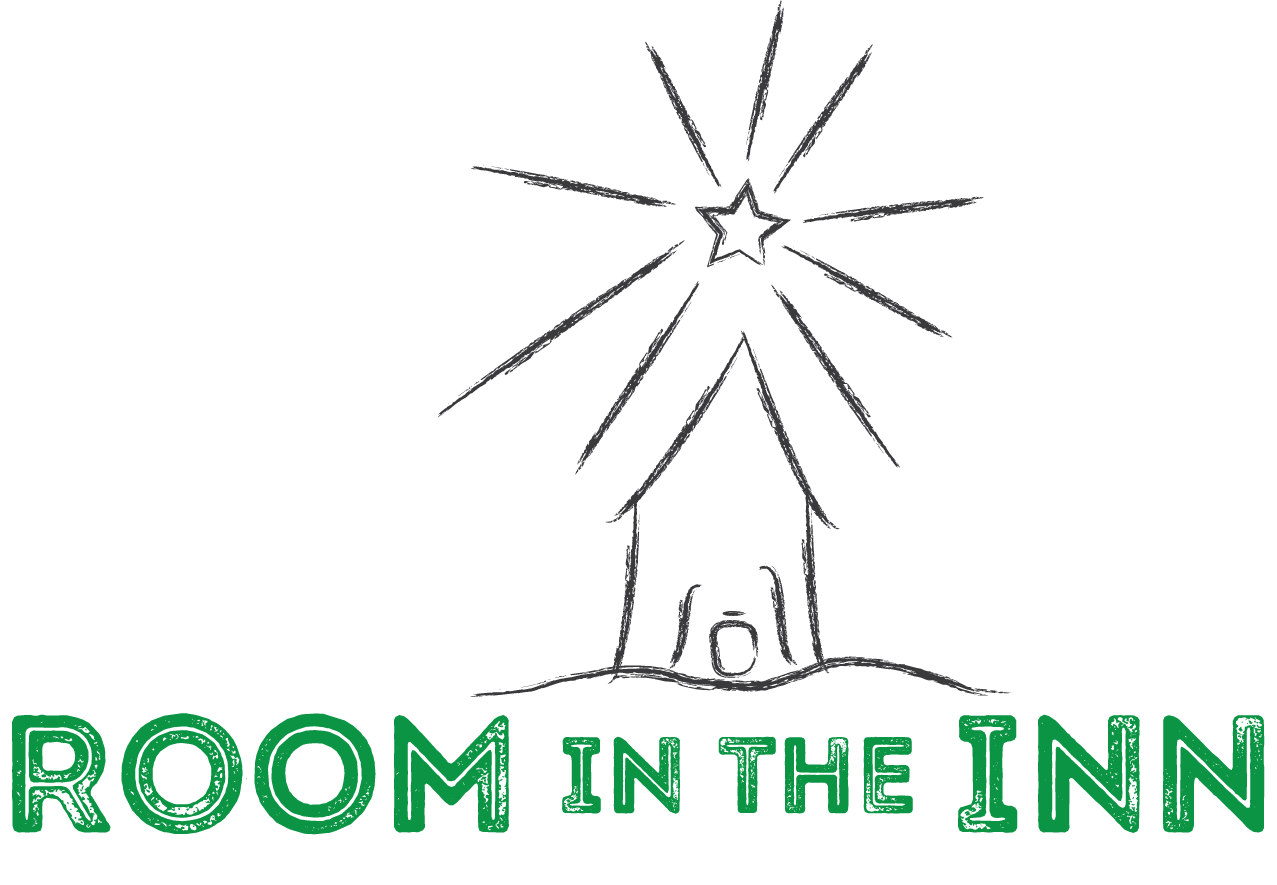 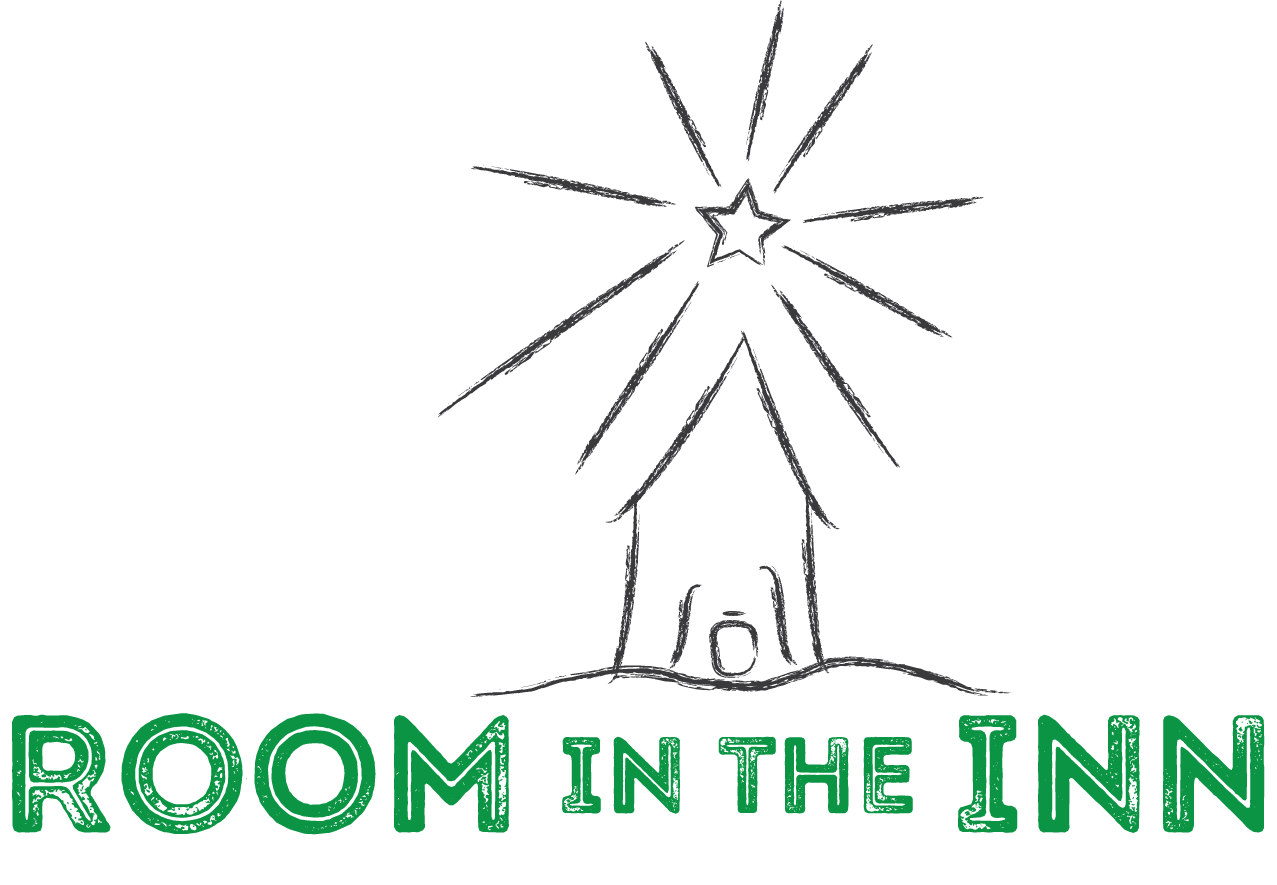